Проект 2 класса
КАША – ЗДОРОВЬЕ  НАШЕ!
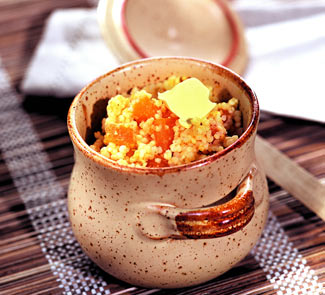 Цели проекта:- формировать у учащихся представление о необходимости  и важности употребления полезной для здоровья пищи; -сформировать у детей правильное понимание ежедневного школьного завтрака.
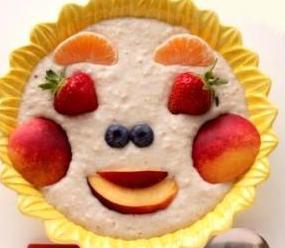 Задачи: 
-развивать умение осознанно 
относиться к правильному
 питанию;
- воспитывать желание 
заботиться о своём здоровье;
-дать возможность детям совместно с учителем,
родителями исследовать историю происхождения
каши; значение ее для организма взрослого и
ребенка;
-научить самостоятельно искать, подбирать, изучать
материал по данной теме;
-развивать навыки общения со сверстниками и
взрослыми.
Каша - исконно русское блюдо. Все мы отлично знаем пословицы – «мало каши ел», «кашу маслом не испортить», «каша – мать наша». Все они говорят о том особенном месте, которое это блюдо занимает в русской кухне.
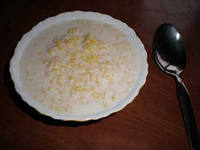 Польза каш
Любая каша – это
чрезвычайно 
полезный и к тому же 
диетический продукт. 
К основным достоинствам 
каш можно отнести то, 
что после тепловой 
 обработки белок, 
содержащийся в крупе, 
отлично усваивается 
организмом. В крупах 
содержится большое 
количество углеводов, что
 делает кашу замечательным
источником энергии.
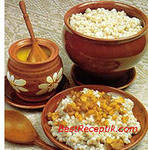 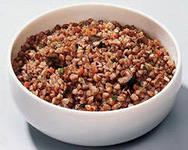 Каши варят из разных круп
Овсяная каша – самая питательная из каш. Клетчатка, содержащаяся в овсяной каше,  способствует хорошему пищеварению. Кроме того она повышает иммунитет, очищает организм от солей и шлаков.Состав: калий, кальций натрий, магний железо , витамины Е, РР, В1, В2.Пшенная каша – оказывает на организм общеукрепляющее воздействие, способствует выведению из организма антибиотиков.Состав: клетчатка, кремний, железо, фосфор, витамины В, РР, Е.Манная каша -  обладает высокой  калорийностью, питательной ценностью и высокой усвояемостью. Состав: белки, витамины, минеральные вещества: калий, кальций, магний, фосфор ,железо, медь ,цинк.
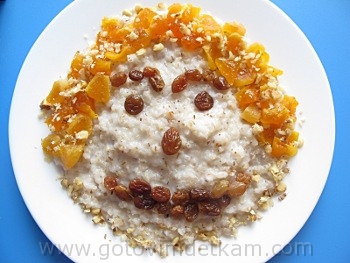 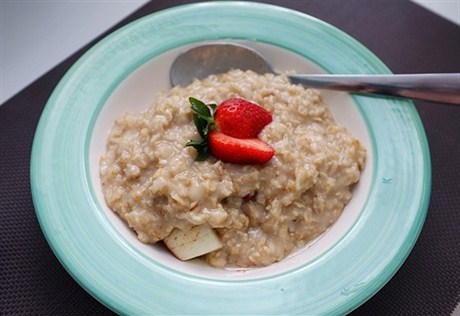 Рисовая каша – укрепляет нервную систему. Японские ученые сделали открытие: чем чаще ешь рис, тем лучше у тебя интеллект .Состав : витамины Е, В1, В2, аминокислоты, фолиевая  кислотаГречневая каша -  содержит кальций, железо, цинк, медь и витамины. Полезна при болях в сердце и ожирении. Состав: калий, кальций, магний, натрий, фтор, цинк, железо, йод, медь, кобальт, молибден, витамины В, Е,  Перловая каша – богата лизином - это аминокислота, которая помогает бороться с вирусами и микробами. Эту кашу особенно любил царь Петр I.
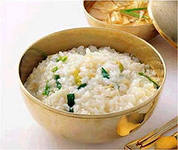 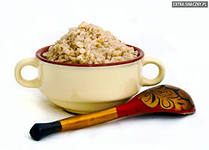 Рейтинг каш
1 место занимает самая витаминная гречневая каша. 120 ккал. в 100 граммах.2 место. Самая умная каша — овсянка. 160 ккал в 100 граммах.3 место. Самая красивая — перловая. Её называют «кашей красоты». 88 ккал. в 100 граммах.4 место. Гороховая — самая оптимальная. 80 ккал. в 100 граммах.5 место. Кукурузная — самая стройная каша. 86 ккал. в 100 граммах.6 место. Рисовая — самая очищающая каша. 144 ккал. в 100 граммах.7 место. Пшенная — самая сердечная каша. 89 ккал. в 100 граммах.8 место. Манная — самая «вредная» каша. 100 ккал. в 100 граммах. Вредной названа так из-за содержания в ней крахмала и клейковины .
Изучение общественного мнения
Анализ результата эксперимента«Что питательнее каша или сникерс?»
В эксперименте приняли  участие 3 человека:
Кобзев Никита, Слепуха Алексей,  Джангильдиев Равиль
Эксперимент показал, что каша питательнее и сытнее.
Химическое исследование каши
Опыт №1
каша + капля спиртового раствора йода = синее окрашивание
Вывод: в каше есть крахмал
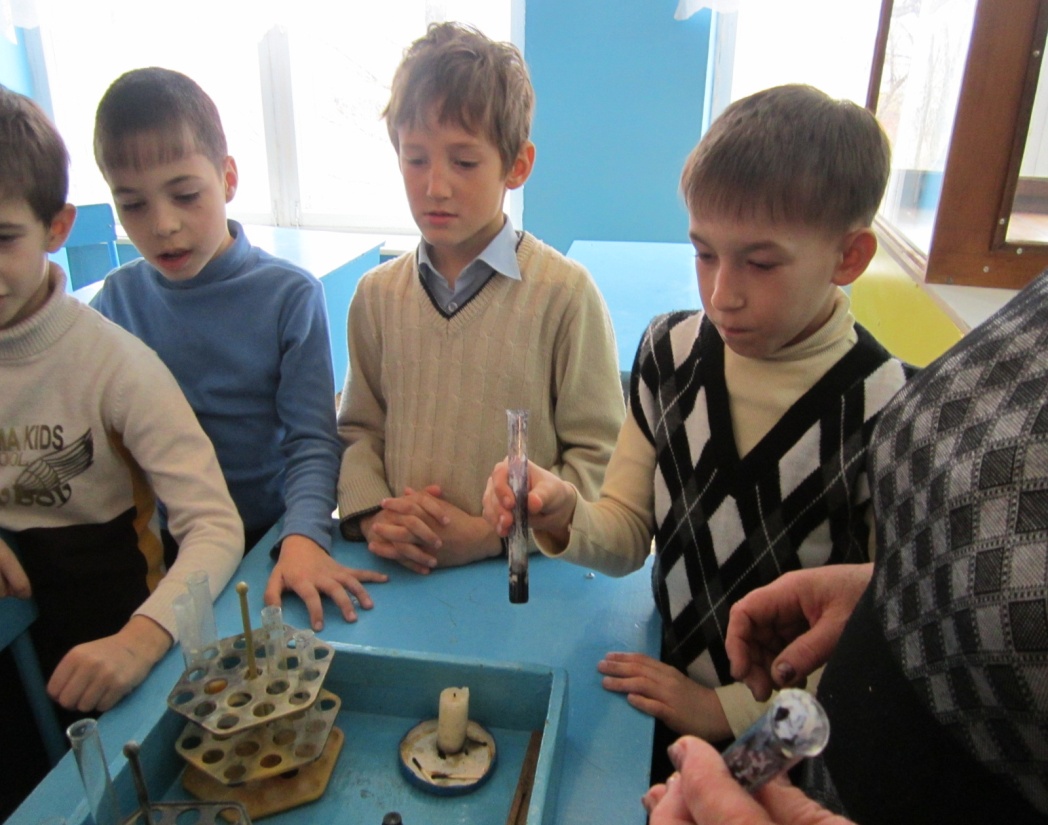 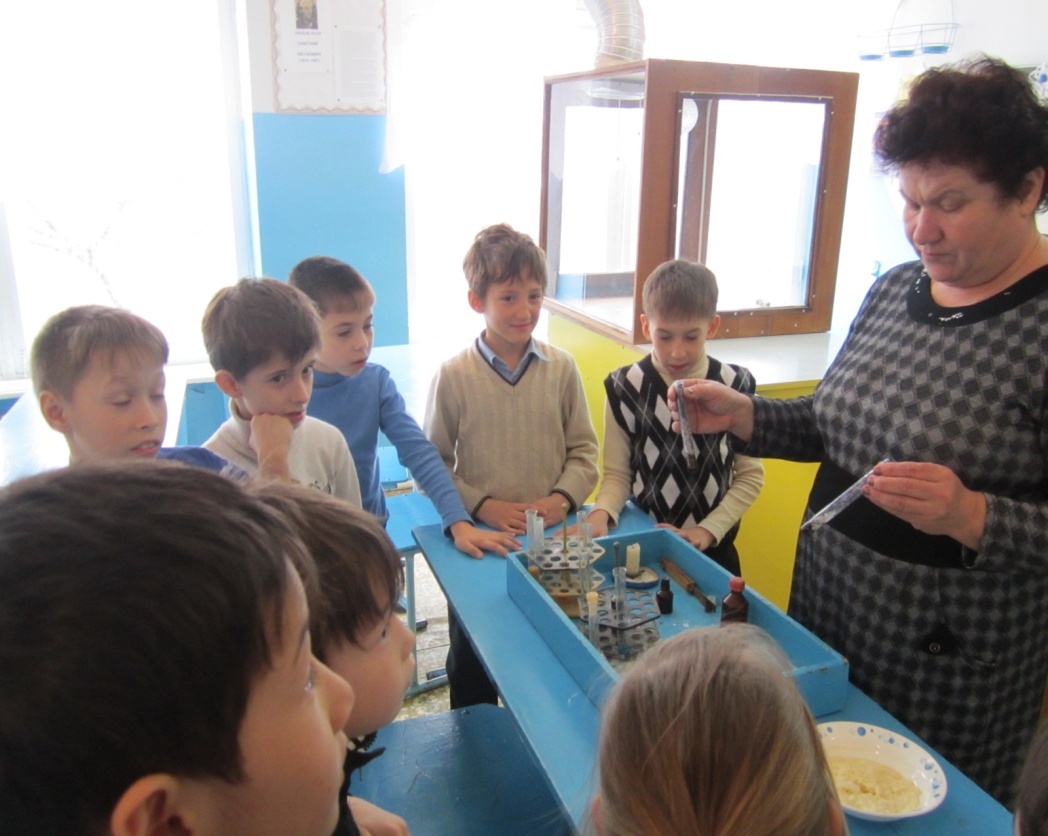 Опыт № 2 :
каша + капля концентрированной азотной кислоты = со временем получается жёлтое окрашивание
    Вывод: в каше есть белки
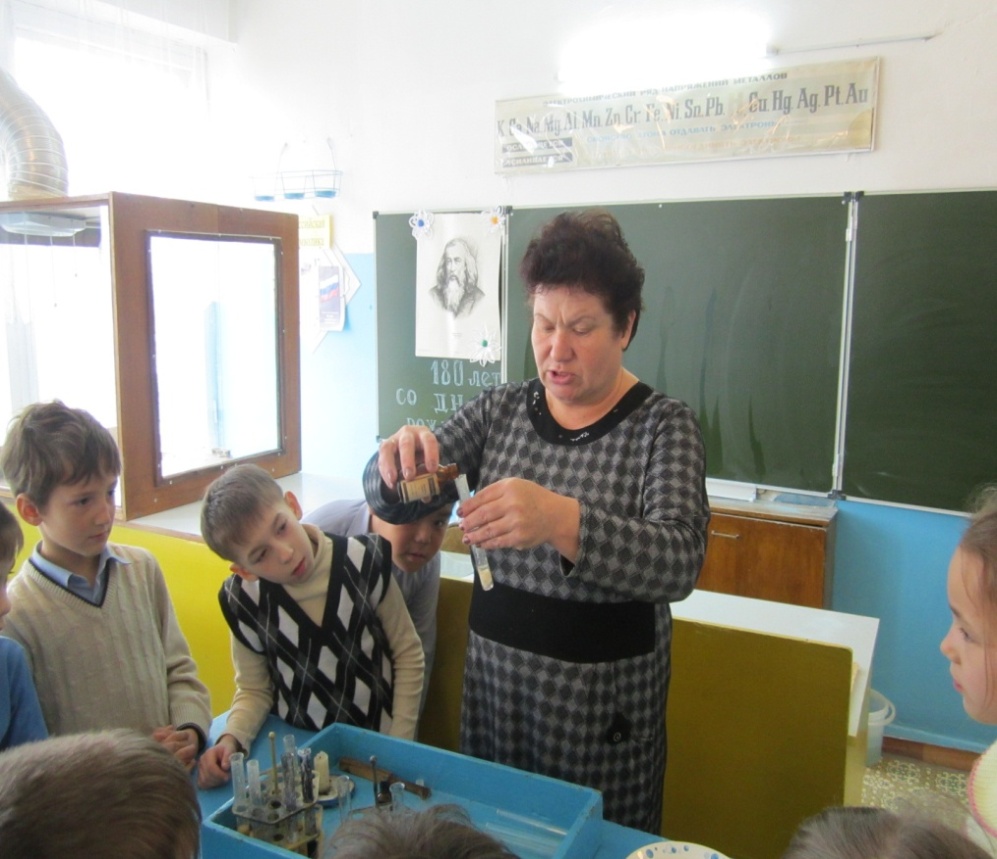 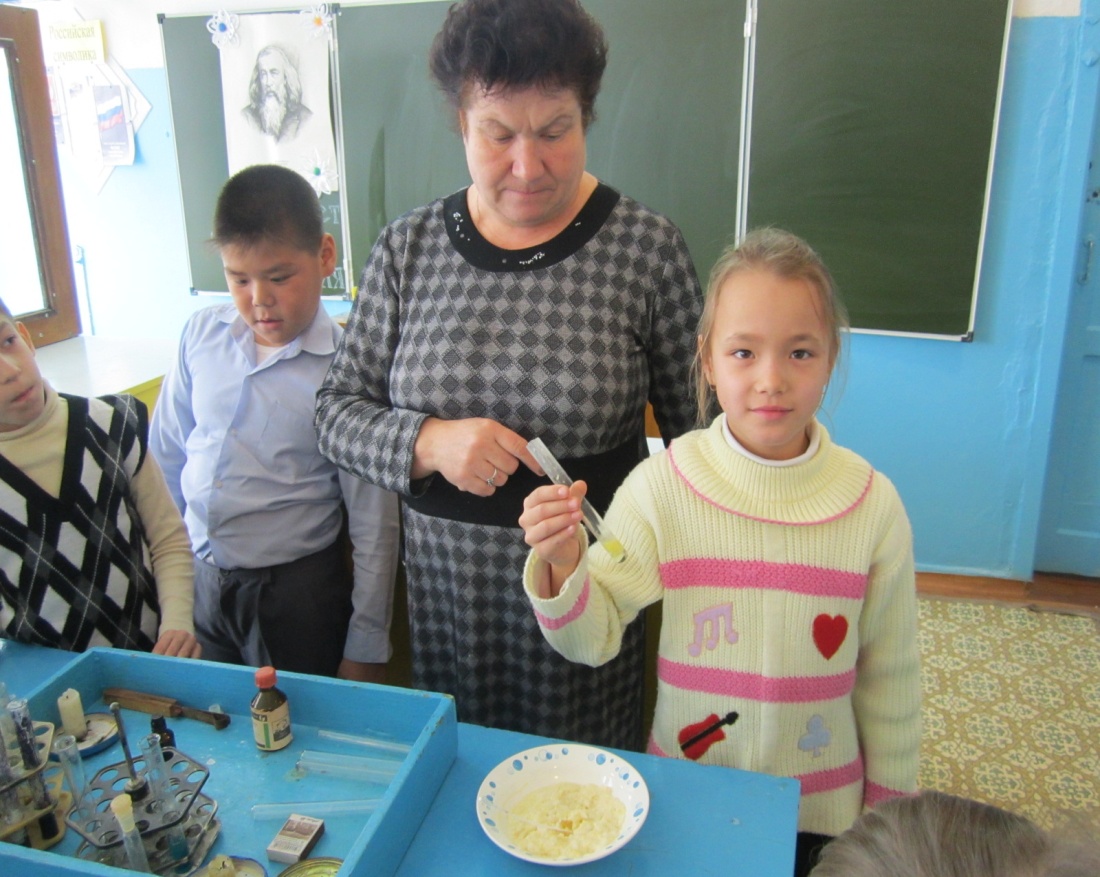 Опыт № 3 :
Каша + раствор медного купороса + раствор едкого калия = синий раствор.
     Нагреваем полученный синий раствор, появляется сначала желтый, а затем осадок красного цвета.
      Вывод: в каше есть глюкоза
     Данные химические исследования показали, что в состав всех каш обязательно входят белки, крахмал и глюкоза.
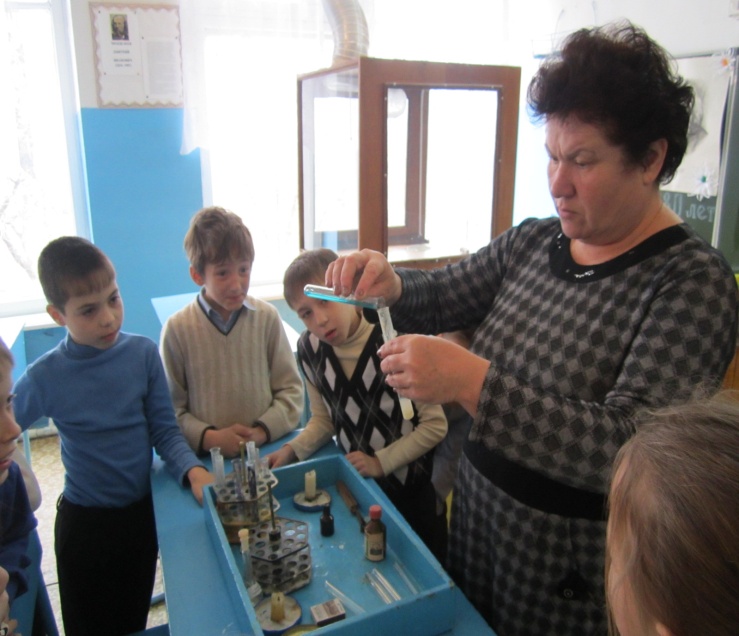 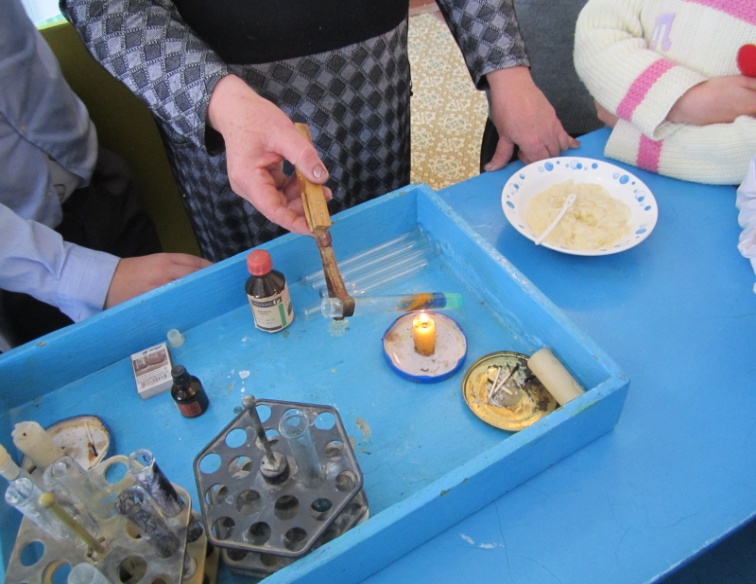 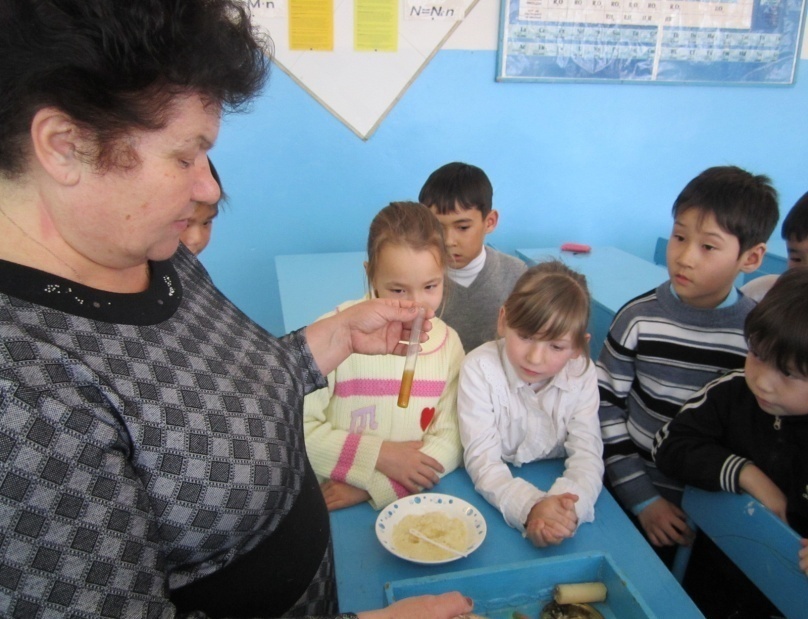 Выставка рисунков и стихотворений, посвящённых каше
Конкурс стихотворений «Ода  каше»
1 место – Бектенов Руфат
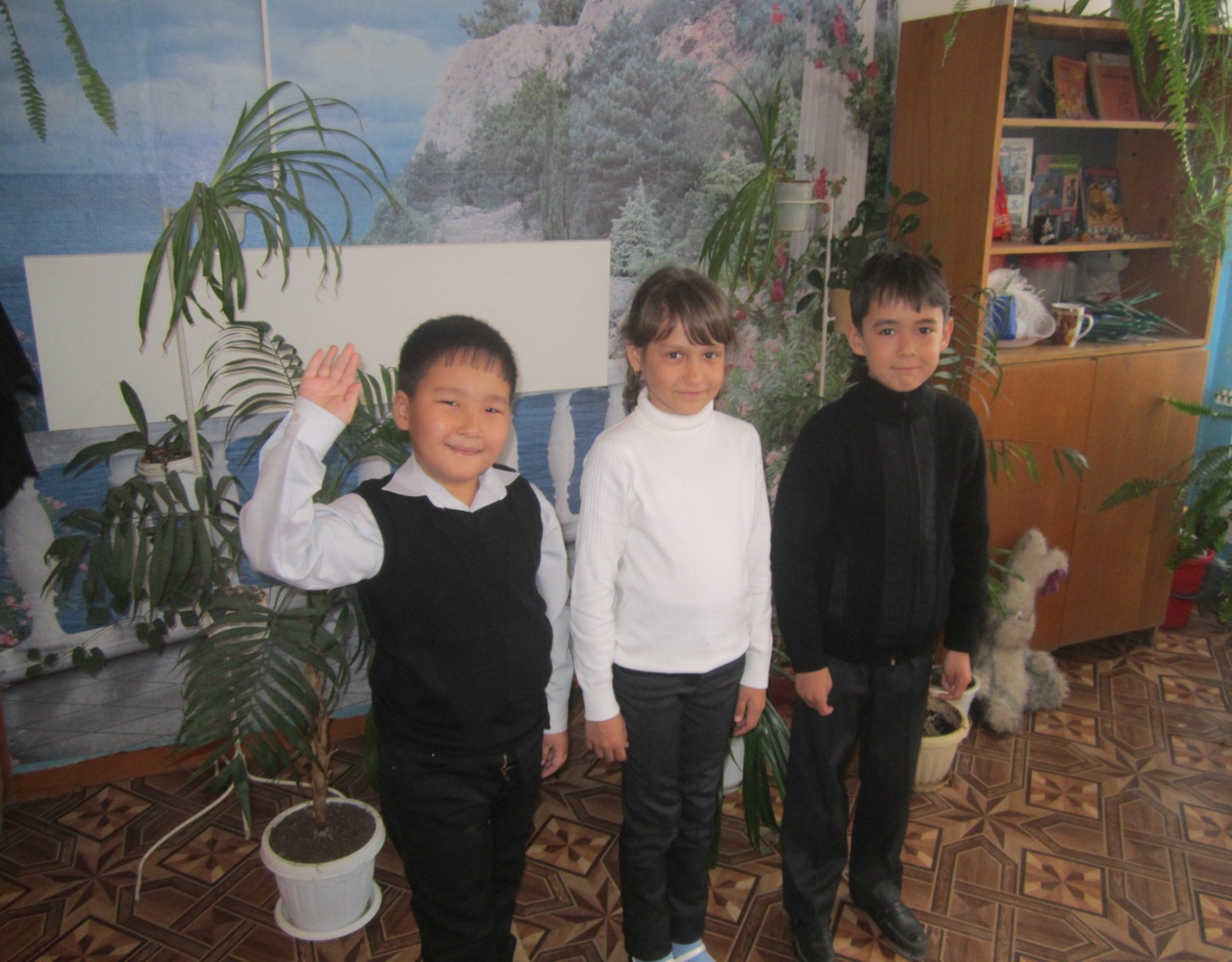 2место –
Попова
Вика
3 место –
Баймуханов Наиль
Молодцы, ребята!
Конкурс рисунков «Каша – здоровье наше»
П
О
З
Д
Р
А
В
Л
Я
Е
М
 !
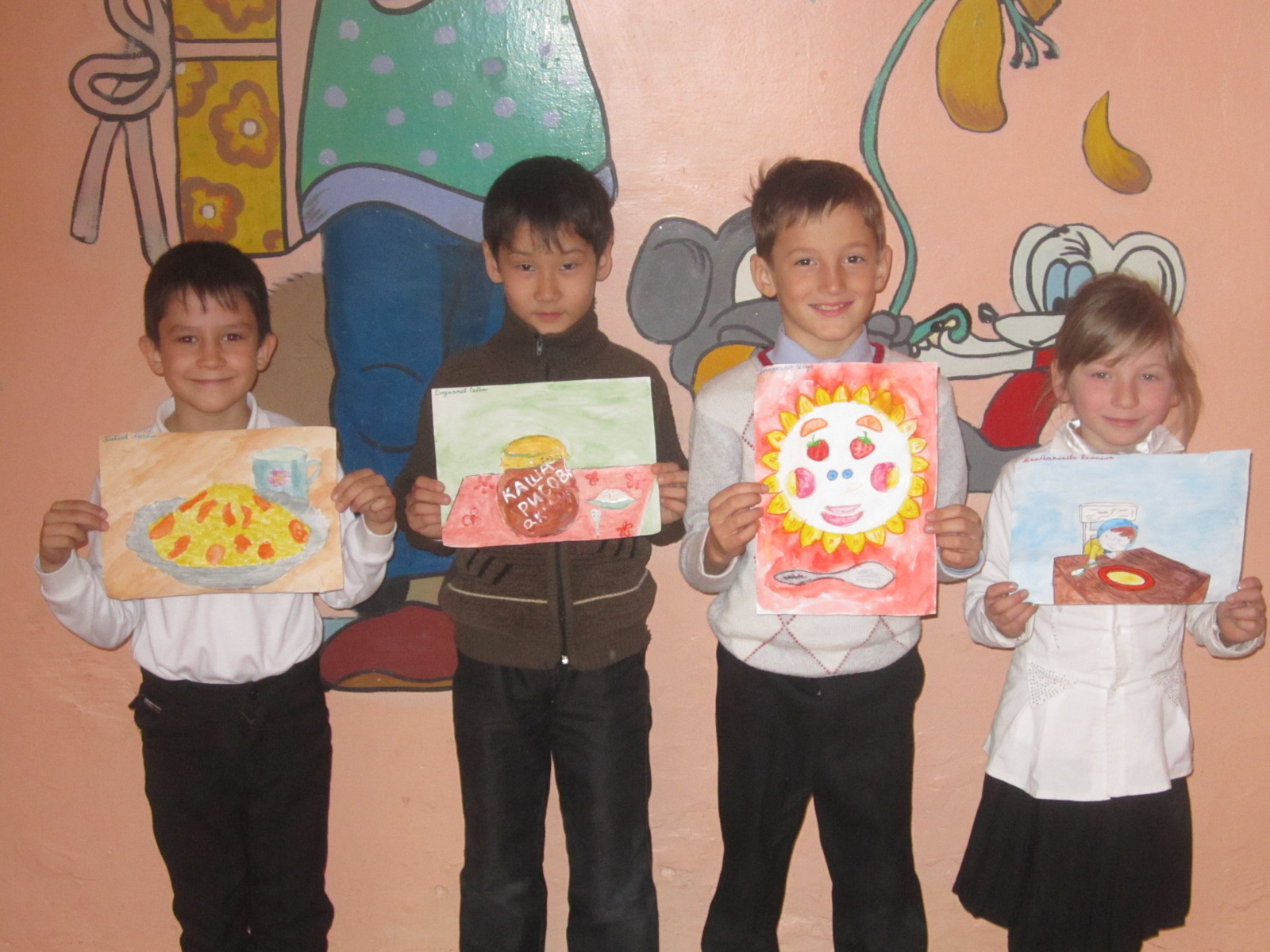 1 место           2 место      3 место
Выставка каш(домашнее задание)
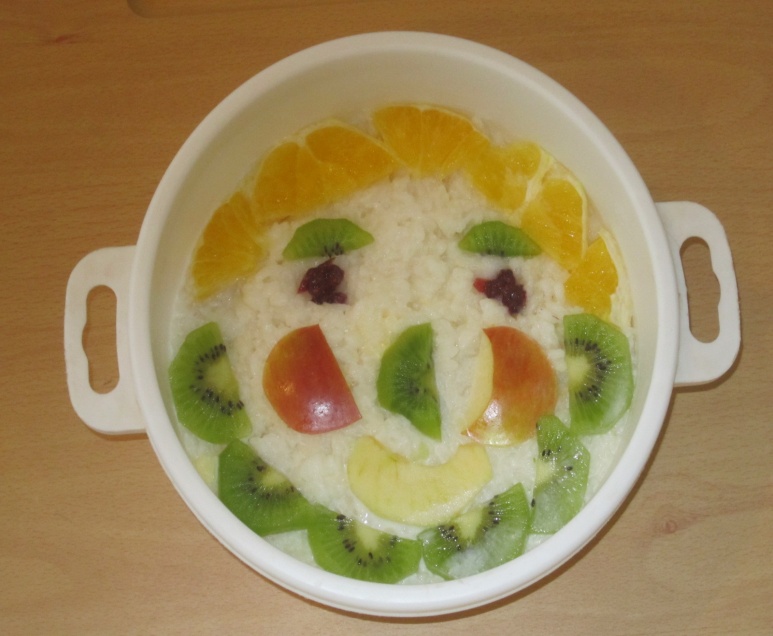 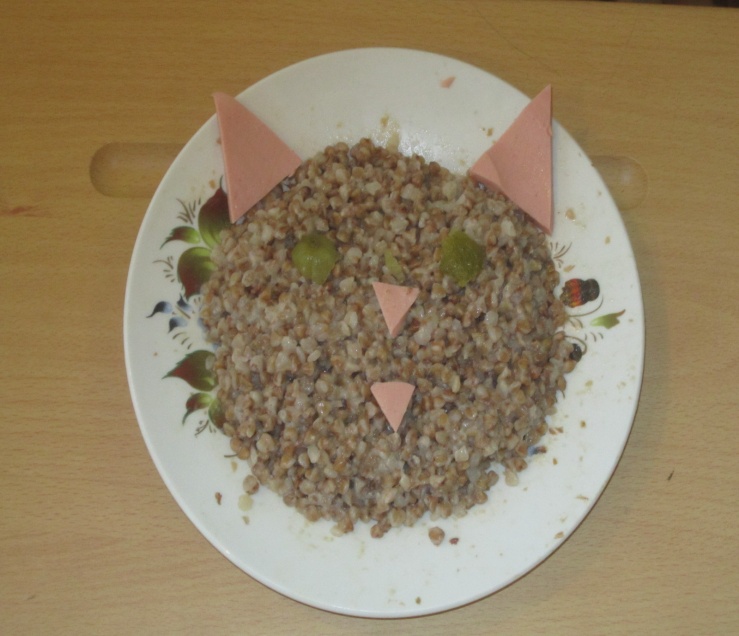 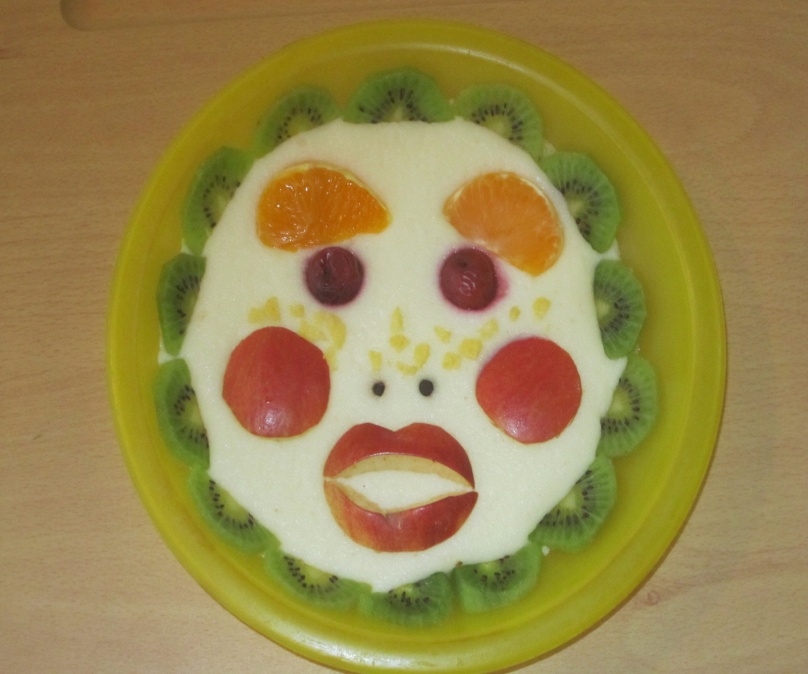 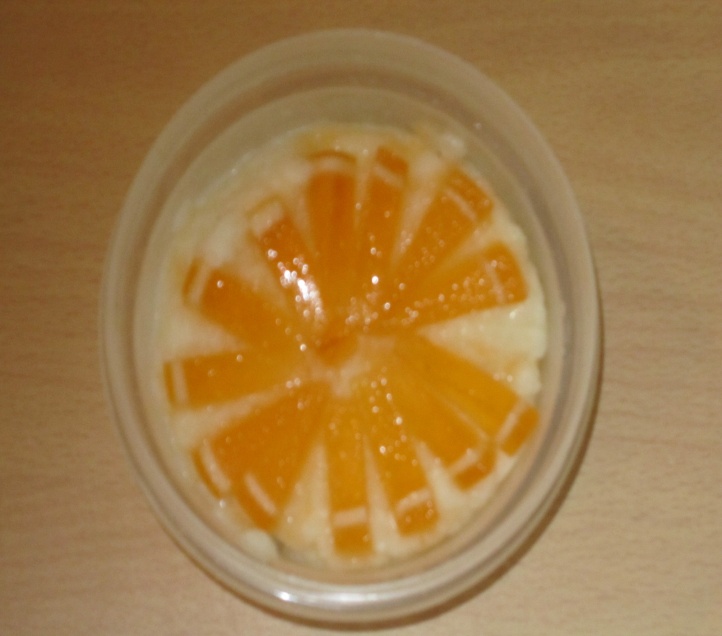 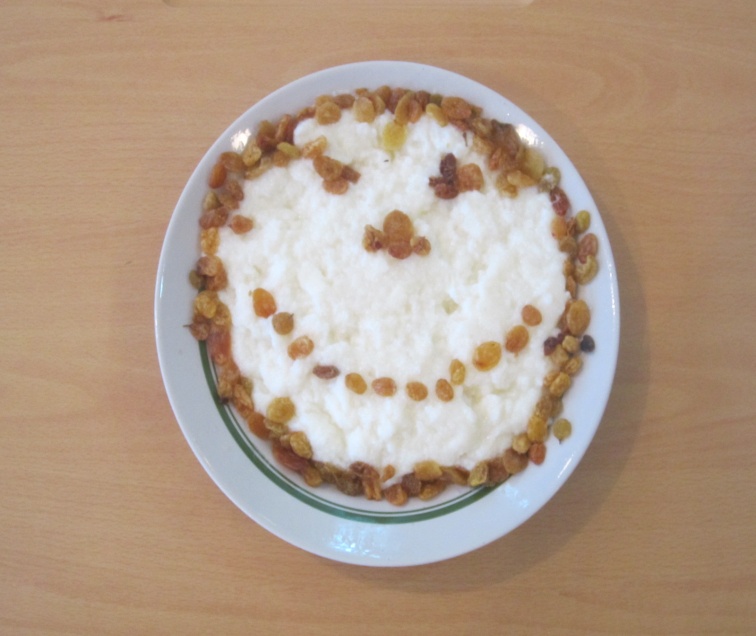 Выводы:
В ходе проекта мы доказали, что каша - сытное и полезное блюдо и идеально здоровый завтрак, потому что:
во- первых, утренние каши повышают концентрацию внимания на целый день;
во- вторых, каша не способствует ожирению;
в- третьих, люди, которые регулярно едят утром кашу на завтрак, способны лучше противостоять стрессам и находятся в хорошей физической форме.
           Полученная в ходе исследования информация, позволяет сделать следующие выводы:
Мы учились самостоятельно искать информацию. 
 Мы учились исследовать и ставить эксперименты. 
 Узнали о пользе каш и сделали вывод , что каша – вкусный и полезный продукт для нашего растущего организма.Учились общаться и работать дружным коллективом.
Решили убедить родителей привлекать детей к приготовлению  каши. Ведь то, что сварил сам, хочется съесть.
КАШИ ПОЛЕЗНЫ И ВЗРОСЛЫМ И ДЕТЯМ.ИХ НУЖНО ЕСТЬ КАЖДЫЙ ДЕНЬ!
Так ест кашу наш класс. Присоединяйтесь!